Historické medzníky vo vývoji grécko–tureckých vzťahov
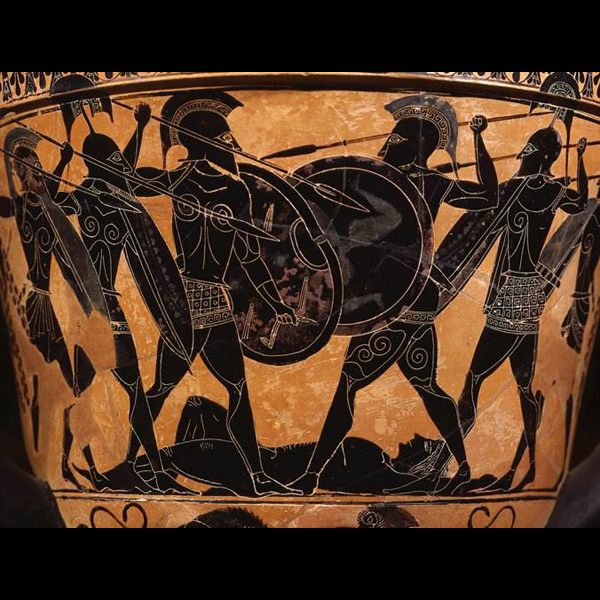 História Grécka
Eskalácia konfliktu medzi Gréckom a Tureckom v súčasnosti

Antické Grécko (Hellas) – celé Stredomorie
Východorímska ríša (395 – 1453) – kresťanstvo, sťahovanie národov
Rozvoj za cisára Justiniána (527 – 565) – Hagia Sofia
Vpády nájazdníkov
Križiacke výpravy
1204 – dobytie Konštantínopolu, Latinské cisárstvo
1261 – obnovenie Východorímskej ríše
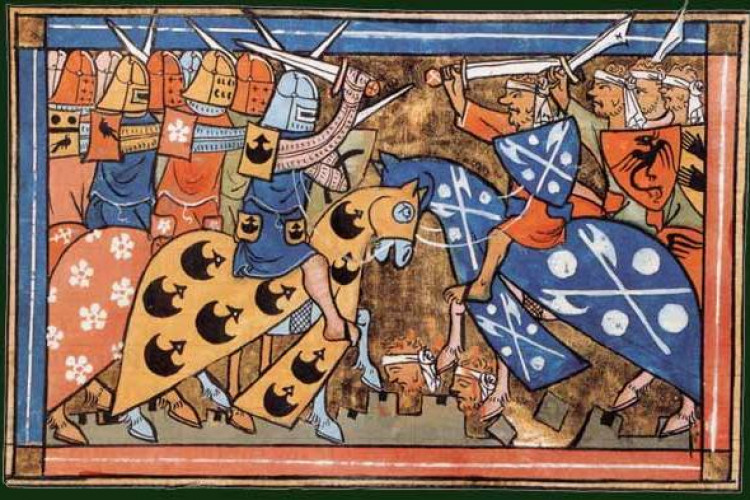 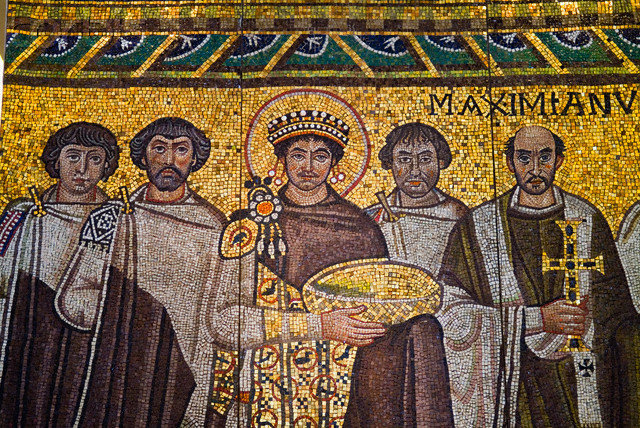 [Speaker Notes: s. 70 – 74]
Počiatky grécko-tureckých konfliktov
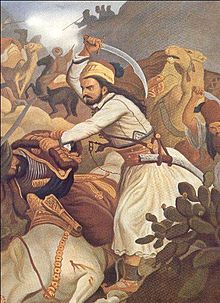 11. storočie – Seldžukovi Turci
1071 – Bitka pri Mantzikerte, prenikanie Turkov do Malej Ázie
14. storočie – Osmanskí Turci, dobýjanie Grécka
1453 – Dobytie Konštantínopola – Istanbul
Vyššie dane pre kresťanov, odvody do osmanskej armády (janičiari)
Klefti – zbojníci, „bojovníci za slobodu“
1689 – Bitka o Viedeň, strata území
1770 – 1820 – národné obrodenie Grécka
1815 – britská správa Grécka
1821 – Grécka národná revolúcia
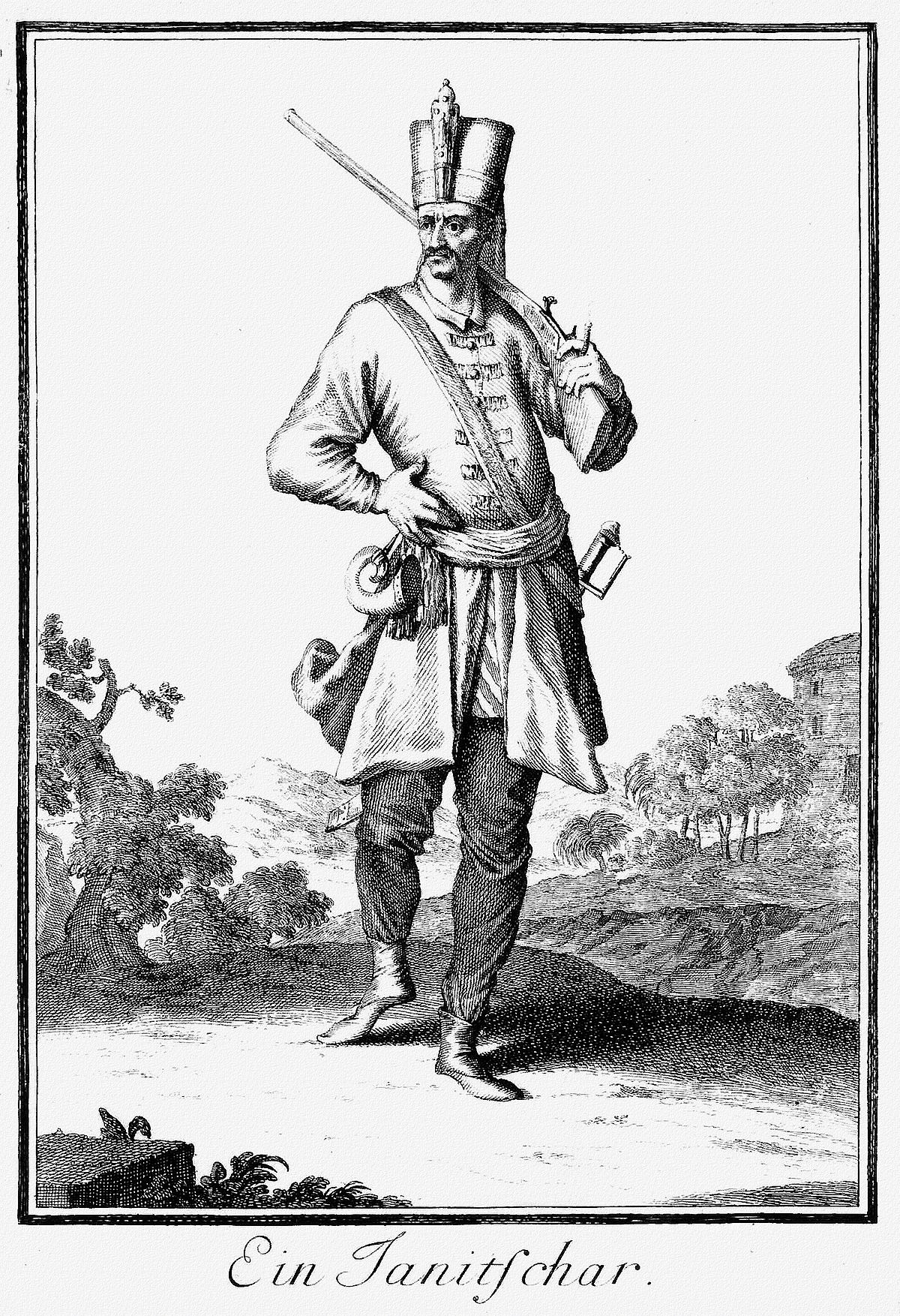 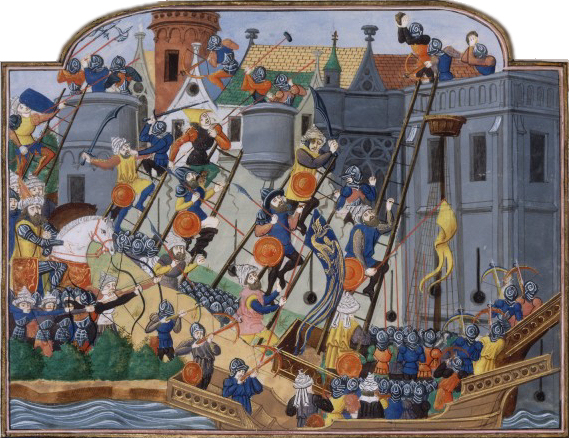 [Speaker Notes: s. 74 – 75]
História Turecka
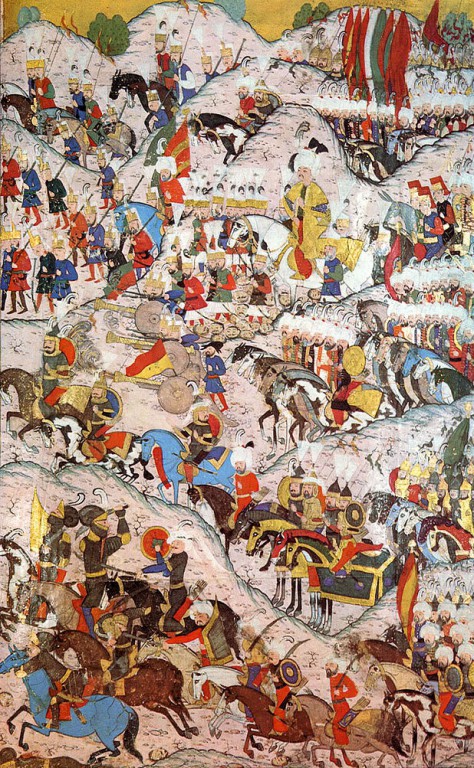 Osmanská ríša (1299 – 1922) – Osman I. Gází
Expanzia na Balkán
1389 – Bitka na Kosovom poli
1453 – Dobytie Konštantínopolu – Mohamed II.
Sulejman I. – najväčší rozsah ríše
1526 – Bitka pri Moháči
Stagnácia – boje o Uhorsko a Perziu
1683 – neúspešná bitka o Viedeň (Ján Sobieski)
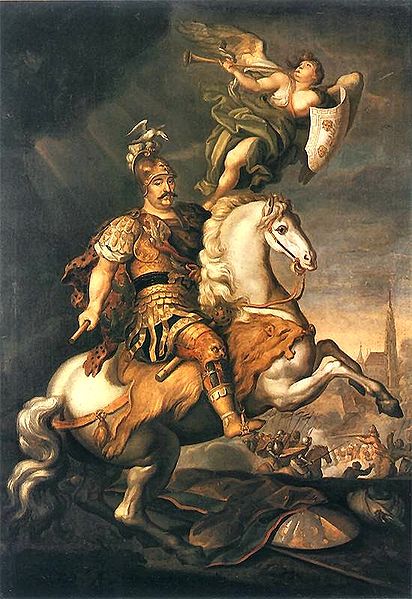 [Speaker Notes: s. 75 – 77]
Moderná éra Osmanskej ríše
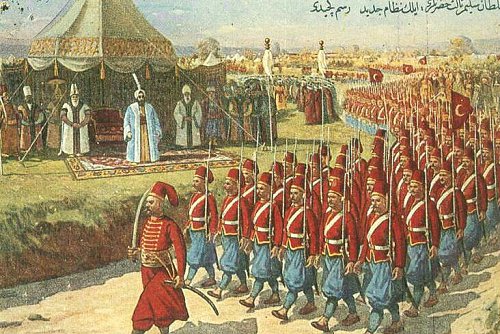 18. storočie – vojenské reformy
Janičiarske revolty
19. storočie – národné revolúcie na Balkáne
1821 – Grécka nezávislosť
Srbsko, Čierna Hora, Moldavsko, Valašsko, Egypt, Tunisko, Alžírsko, Líbya
1. konštitučná monarchia (1876 – 1878)
1. svetová vojna – arménska genocída (1915 - 1918)
1916 – Arabská revolta
1923 – Rozpad Osmanskej ríše – Turecká republika, prezident Atatürk
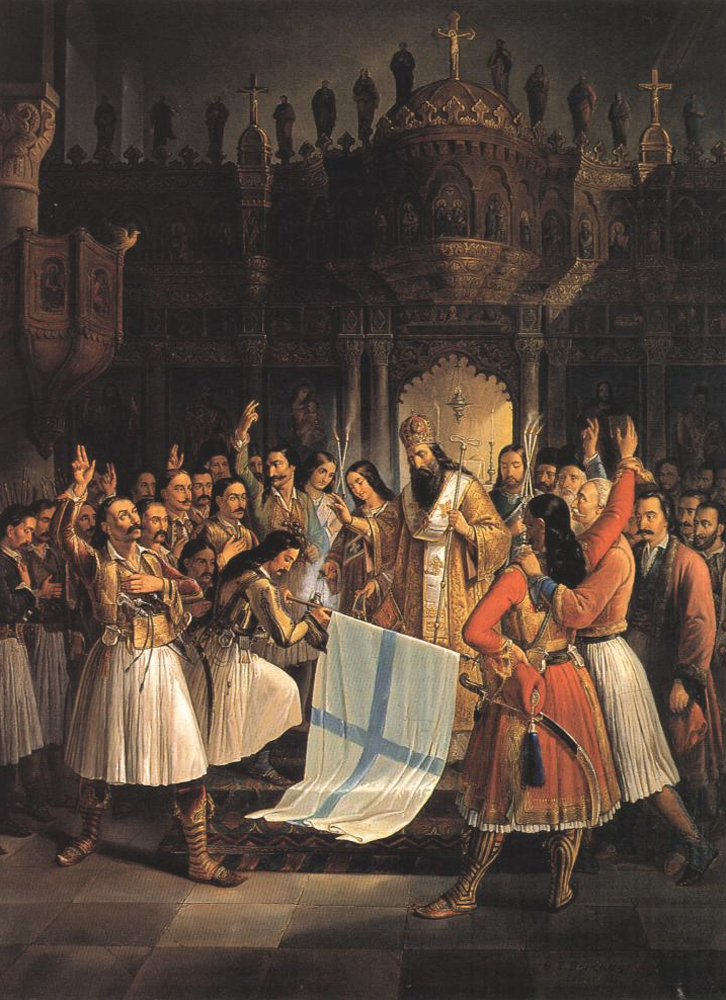 [Speaker Notes: s. 77 – 78]
Grécka vojna za nezávislosť
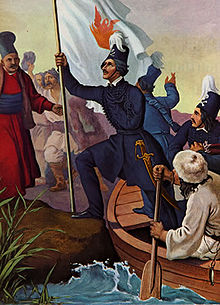 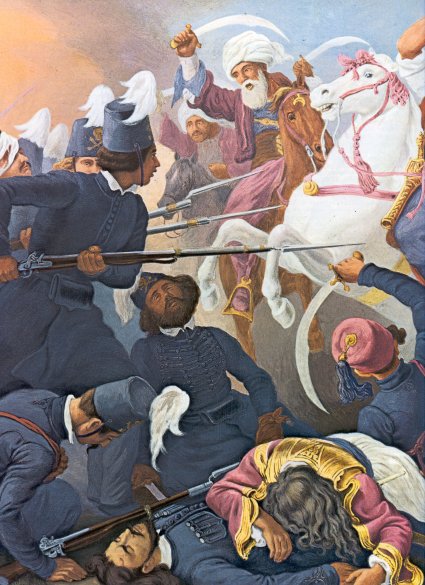 Myšlienky osvietenstva a nacionalizmu
Alexandros Ypsilanti – vodca povstalcov
Spolok Filiki eteria - protiosmanská agitácia
22.2.1821 – začiatok gréckej revolúcie v Moldavsku
19.6.1821 – bitka pri Drăgăşani, porážka Grékov
1828 – Centrum gréckeho povstania na Peloponéze
Pogromy na Grékoch
15.2.1830 – Nezávislé Grécke kráľovstvo
Otto I. Wittelsbach
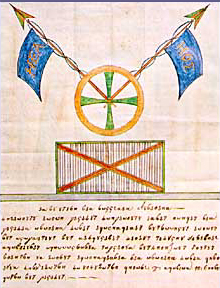 [Speaker Notes: s. 79 – 80]
Obdobie pred grécko-tureckými vojnami
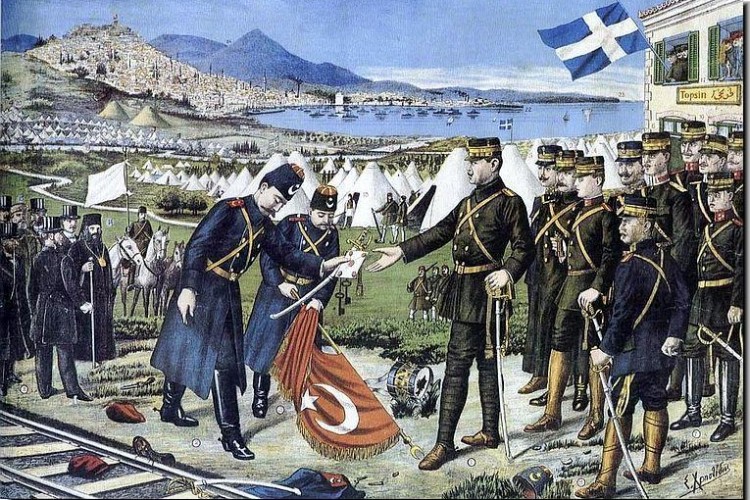 Snahy o znovuzrodenie Byzancie – neúspech
1862 – nový grécky kráľ Juraj I.
1878 – grécka vzbura, rusko-turecká vojna
1897 – krétska vzbura, grécko-turecká vojna
Eleftherios Venizelos – vplyv Grécka na Macedóniu, Tráciu a Epirus
1912 – prvá balkánska vojna (Grécko, Srbsko, Bulharsko, Čierna Hora vs. Turecko)
1913 – druhá balkánska vojna (Grécko, Srbsko, Čierna Hora vs. Bulharsko)
Prvá svetová vojna – vnútorné nezhody v Grécku, neskôr na strane Dohody
Turci proti gréckej expanzii – podmaňovanie Malej Ázie, Atatürk
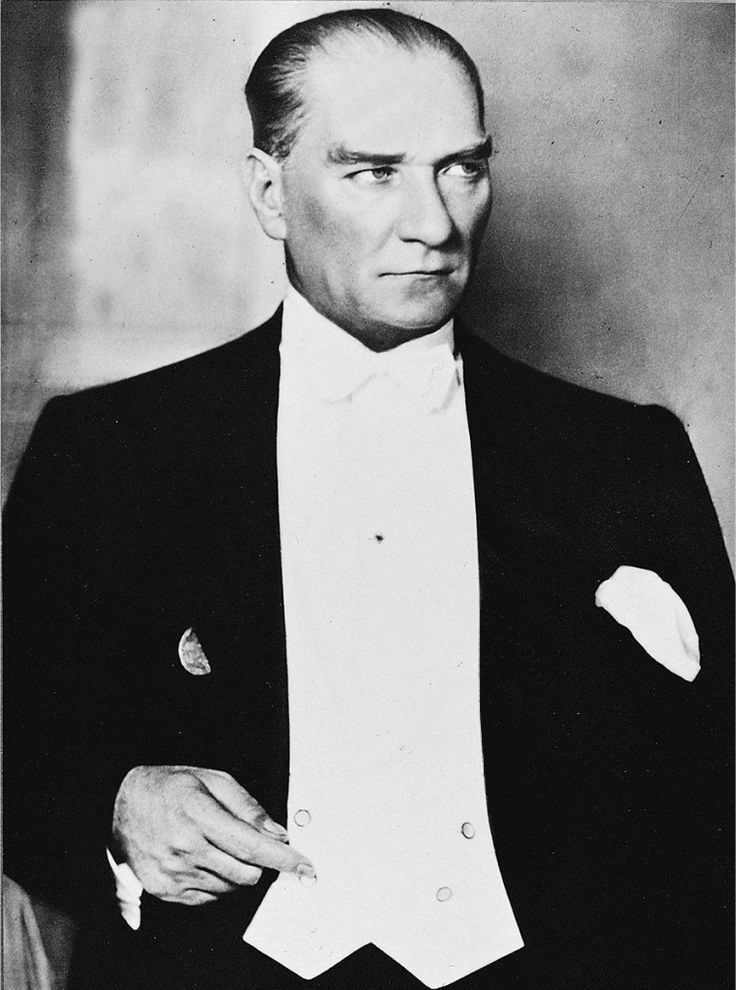 [Speaker Notes: s. 80 – 82]
Grécko-turecké vojny
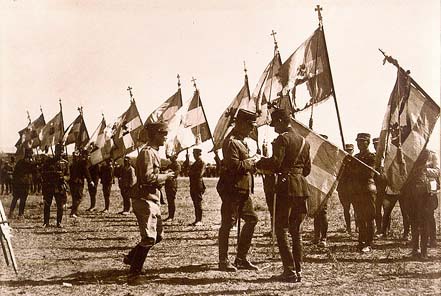 Sevréska zmluva – strata území Osmanskej ríše
Grécka expanzia vo východnom Stredomorí a Malej Ázii
Nespokojnosť v Turecku
27.8.1922 – bitka pri Afyonkarahisare, víťazstvo Turkov
24.7.1923 – Lausannská mierová zmluva
Turecko – Anatólia, predmostie Trácie, 3 míle výsostných vôd
Grécko – Egejské ostrovy
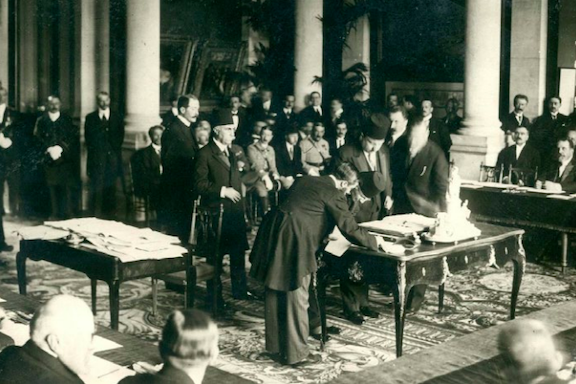 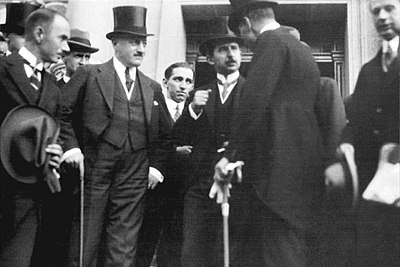 [Speaker Notes: s. 83]
Spor o Cyprus
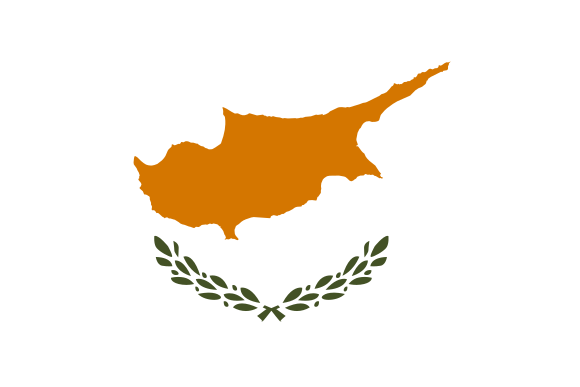 Grécke osídlenie
1489 – 1571 – bašta kresťanstva vo východnom Stredomorí
Rozdielne pohľady na históriu
Islamizácia a poturčovanie
Rusko-turecká vojna – britské ovládnutie Cypru (do 1960)
1955 – 1964 – ozbrojené povstania
1964 – mierové misie UNFICYP
15.7.1974 – Operácia Afrodita – zvrhnutie cyperskej vlády Grékmi
20.7.1974 – Operácia Attila – rozdelenie ostrova
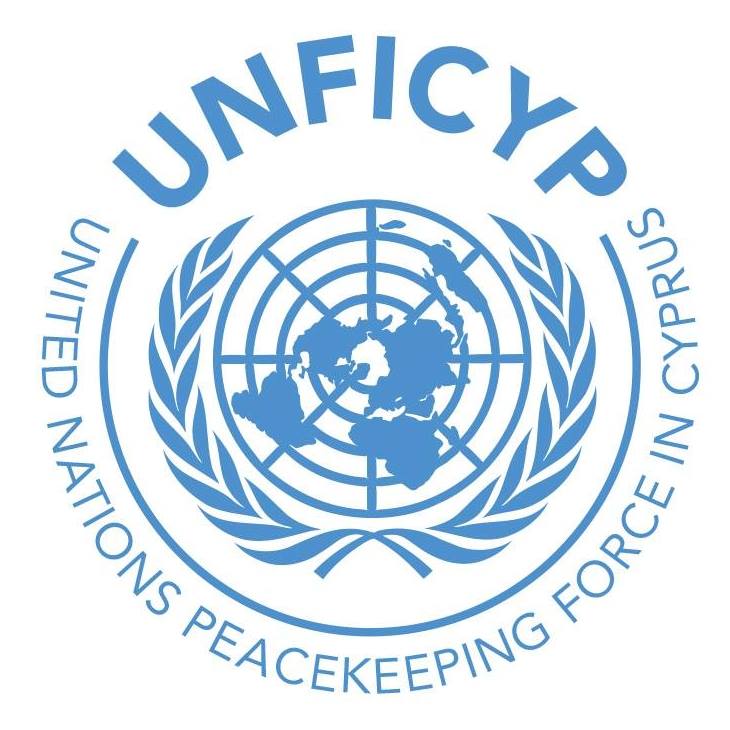 [Speaker Notes: s. 83 – 85]
Predmet cyperského konfliktu
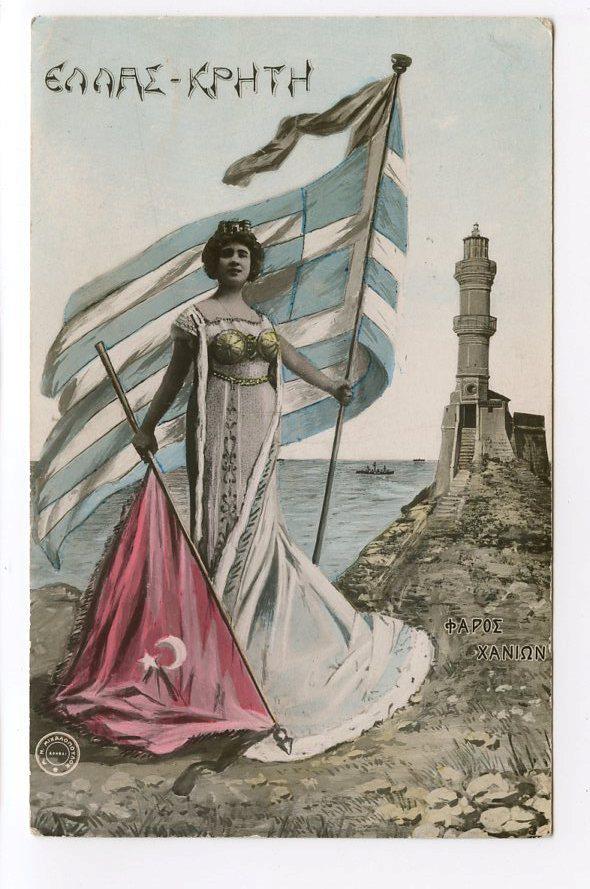 Veriaci (moslimovia) a neveriaci (pravoslávni, Arménci, Židia)
Etnická a náboženská nevraživosť
Nejednotná národná identita
Od multikulturalizmu ku multinacionalizmu
Enosis – zjednotenie všetkých Grékov
Britský a americký vplyv NATO
Proti vplyvu ZSSR v Stredomorí
1974 – Cyperská republika, Turecká republika severného Cypru
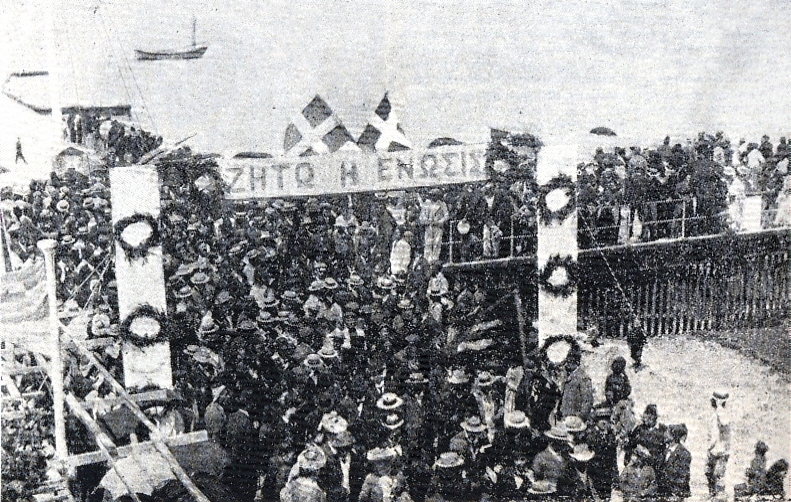 [Speaker Notes: s. 85 – 86]
Spor v Egejskom mori
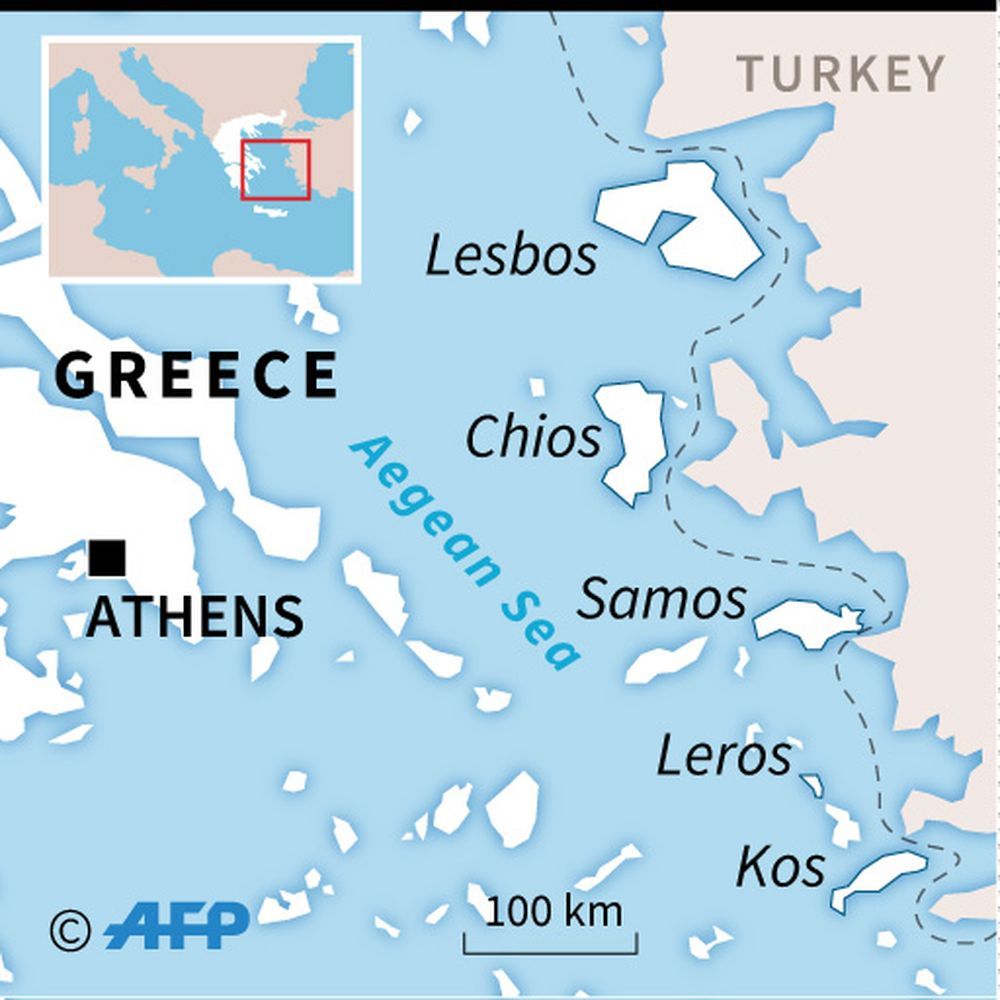 2000 ostrovov
Otázne vlastníctvo ostrovov
Zdroje ropy a zemného plynu
1973 – Ropná kríza – ostrovy Lesbos a Chios
Spor o teritoriálne vody a vzdušný priestor
Vzťahy s USA a Európskym Hospodárskym Spoločenstvom
Ekonomická situácia
Import nerastných surovín
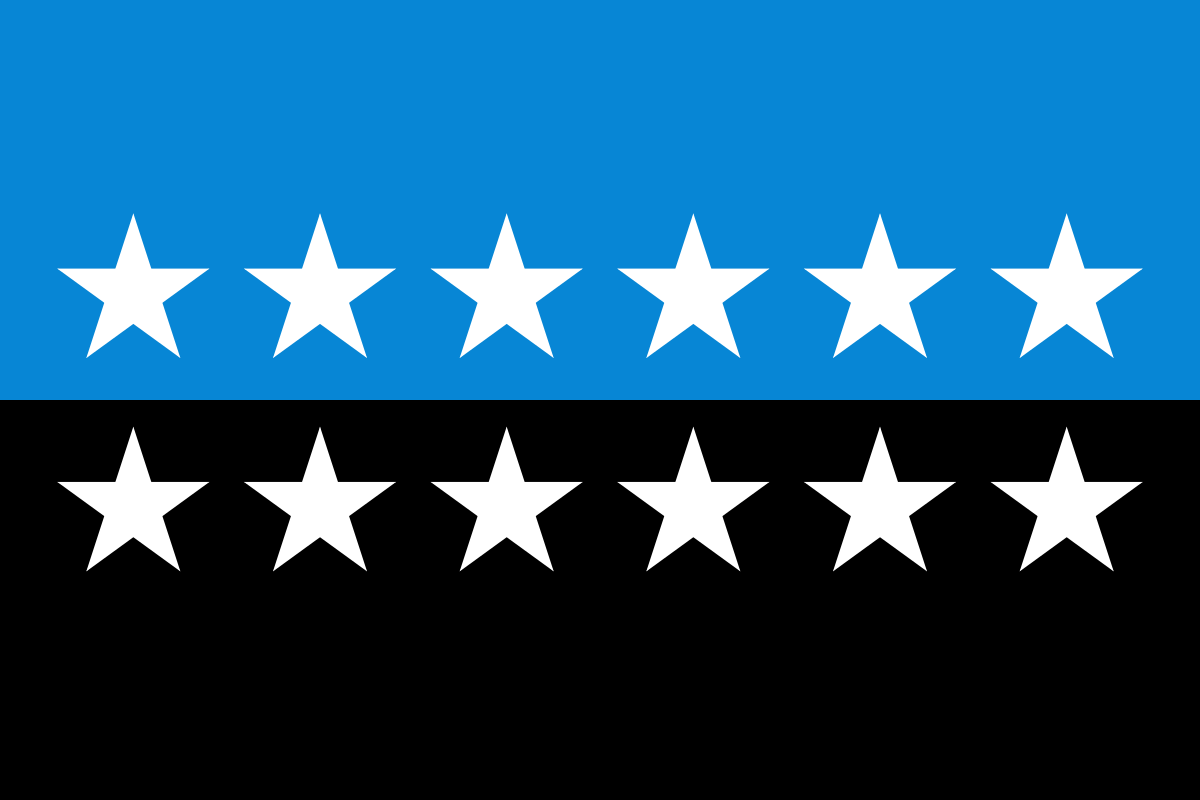 [Speaker Notes: s. 86 – 88]
Súčasný stav – Cyprus, Egejské more, migrácia
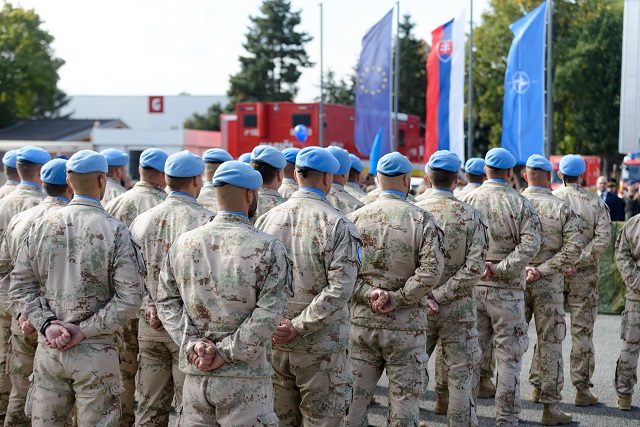 UNFICYP
Od 2004 – redukcia príslušníkov UNFICYP
Kontrola nárazníkovej zóny a statusu quo
Príslušníci OS SR – od 10.5.2001
Sektor 4

Problémové vymedzenie kontinentálneho šelfu v Egejskom mori

Grécko – korigovanie migračnej politiky EÚ
Turecko – využívanie migrácie na vlastné záujmy v regióne
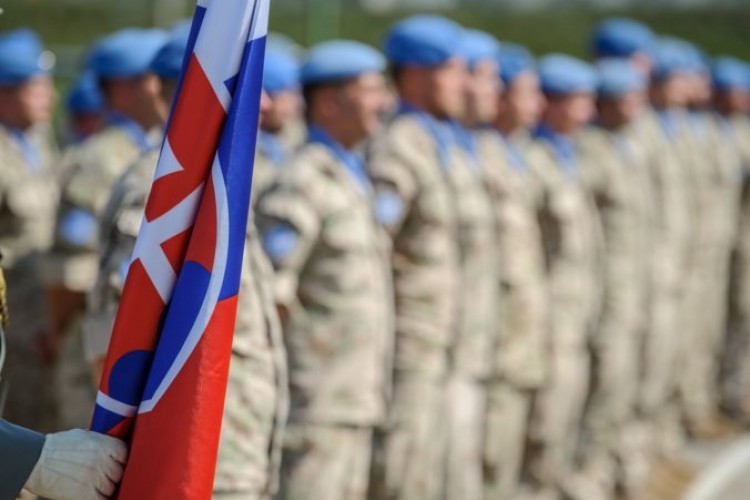 [Speaker Notes: s. 88 – 90]
Perspektívy riešenia konfliktu
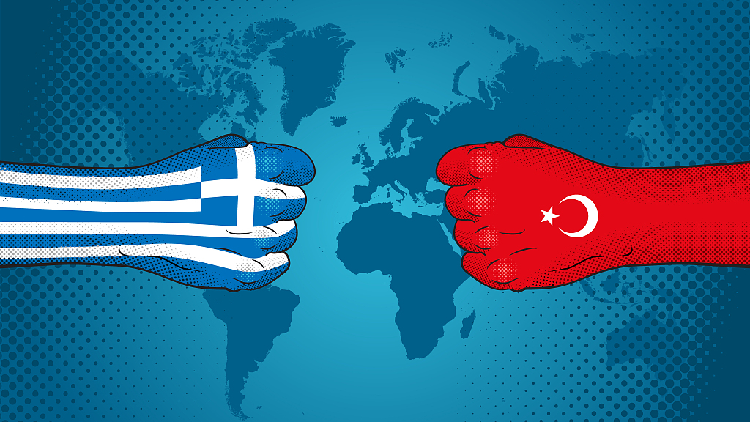 Turecko – snaha o ovládnutie gréckej komunity
Tri možné riešenia konfliktu na Cypre:
Unitárny štát
Dva štáty (súčasný stav)
Komplexné usporiadanie pod záštitou OSN
Režim spoločnej kontroly spornej oblasti Egejského mora
Pretrvávajúce konflikty v Stredozemnom mori
Obchodné
Ekonomické
Ťažobné
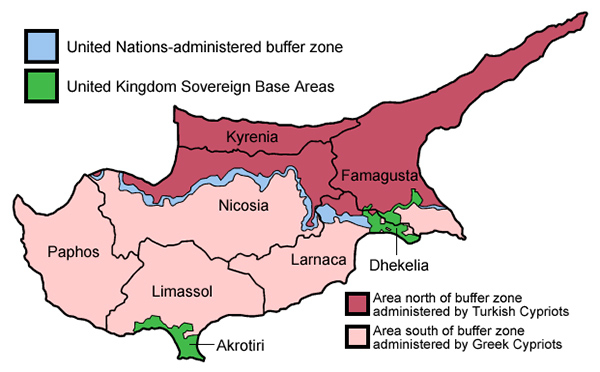 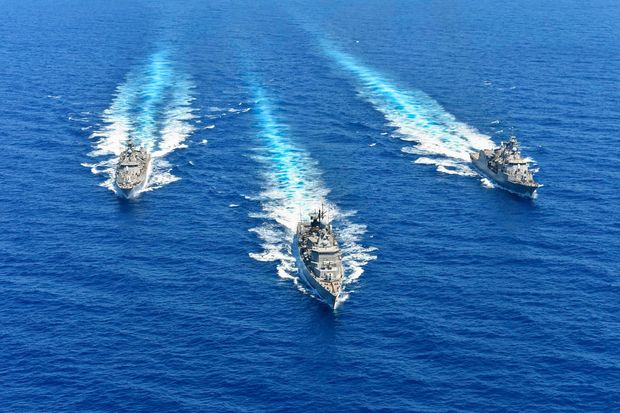 [Speaker Notes: s. 91 – 93]
Ďakujem za pozornosť!